Time Dilation
2012년도 1학기 𝐸=𝑚𝑐2
1
Now we know that …
According to Michelson-Morley Experiment,
   the speed of light is invariant.
One of the most remarkable consequences of the conclusion is time dilation.
Today, we derive the time dilation formula.
preview 1, preview 2
Cal tech lecture 
    Time Dilation 1/3(5:40-), 2/3, 3/3
2012년도 1학기 𝐸=𝑚𝑐2
2
Simple Light Clock
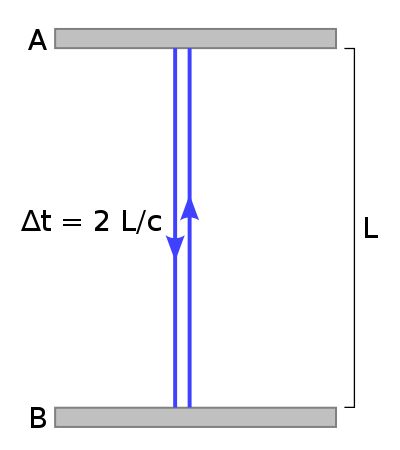 A is a mirror
Light travels along the path BAB. 
L : distance between
        A and B.
c : the speed of light
Time(BA): L/c
Time(AB): L/c
             (round trip)
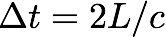 그림출처: http://en.wikipedia.org/wiki/File:Time-dilation-001.svg
2012년도 1학기 𝐸=𝑚𝑐2
3
Changing the observer
We look at the same situation but we move to the left with the relative speed   . 
Then the light travels along a longer path            .
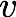 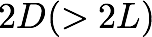 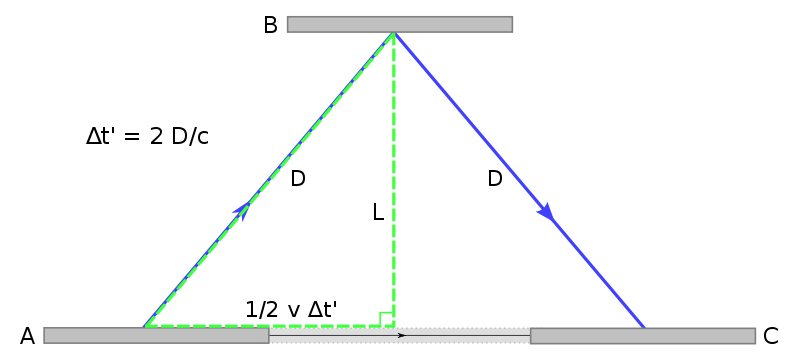 그림출처: http://en.wikipedia.org/wiki/File:Time-dilation-002.svg
2012년도 1학기 𝐸=𝑚𝑐2
4
Why time must be dilated
Our constraint is                               . 
Because            if           , then the speed of light c’ must be bigger than c.
Therefore, Δt’ > Δt: time dilation!
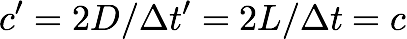 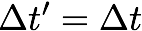 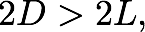 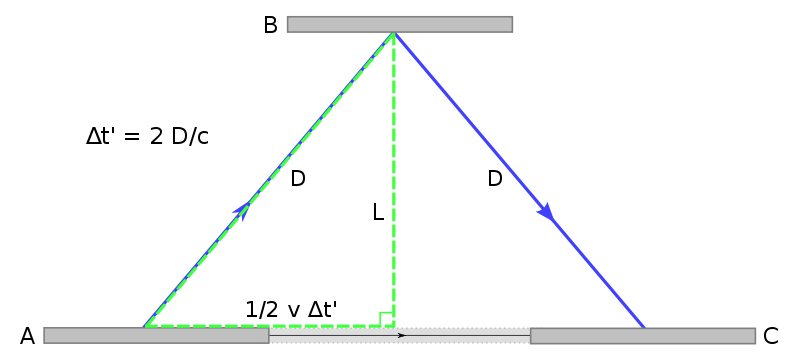 그림출처: http://en.wikipedia.org/wiki/File:Time-dilation-002.svg
2012년도 1학기 𝐸=𝑚𝑐2
5
How much the time dilates?
Substituting              and               into                             , we find
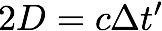 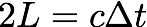 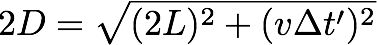 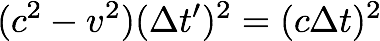 Because time must flow forward, the unique solution is              , where
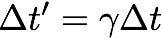 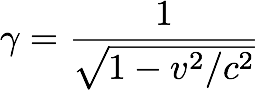 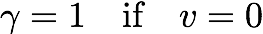 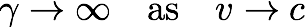 그림출처: http://en.wikipedia.org/wiki/File:Time-dilation-002.svg
2012년도 1학기 𝐸=𝑚𝑐2
6
The relation among c, v, and
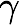 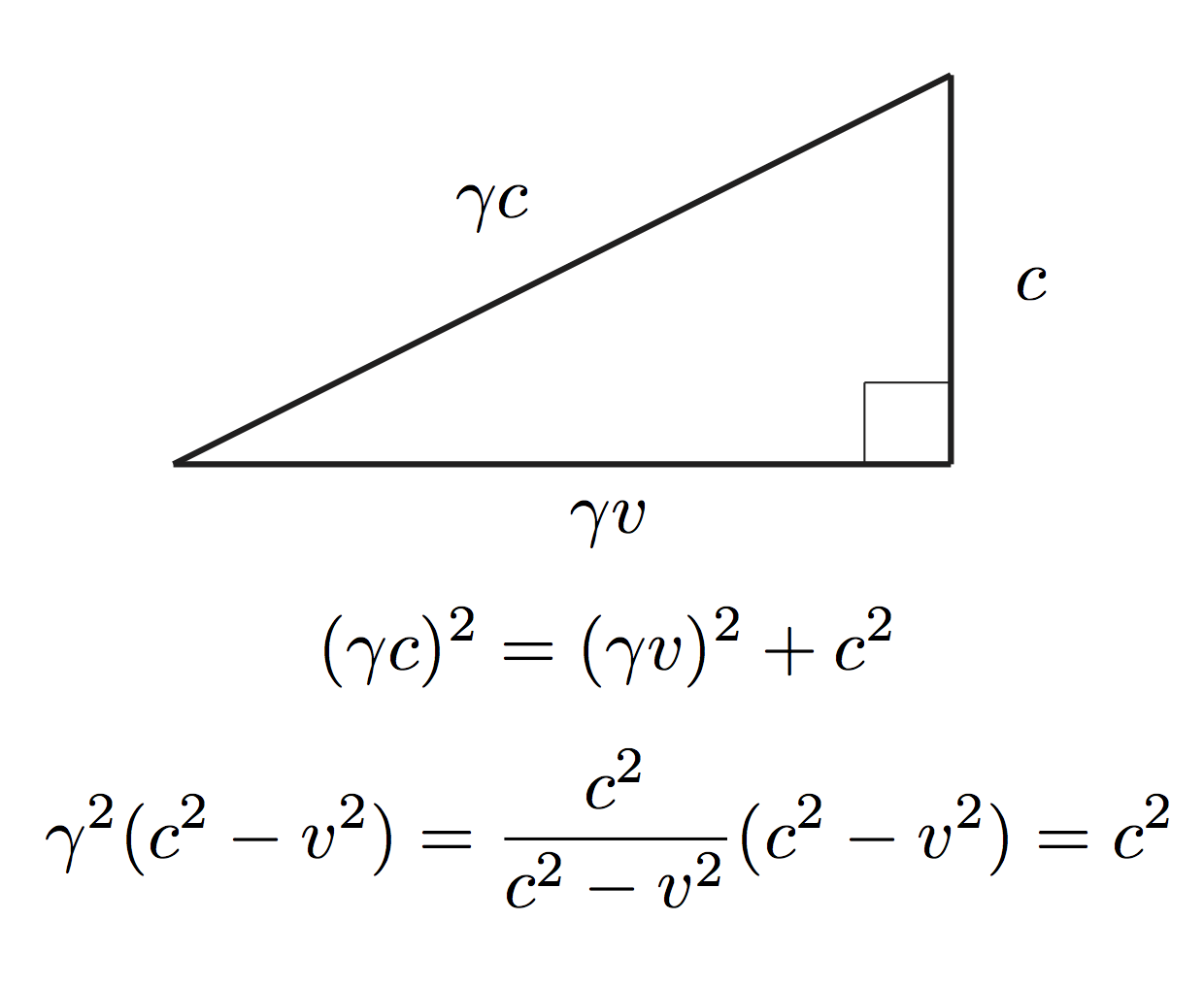 그림출처: http://en.wikipedia.org/wiki/File:Time-dilation-002.svg
2012년도 1학기 𝐸=𝑚𝑐2
7
Velocity dependence of gamma
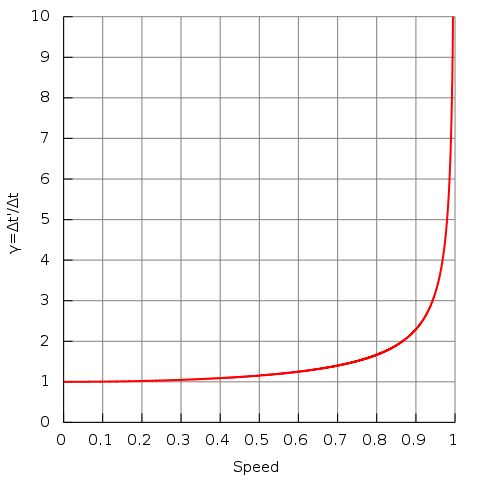 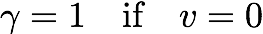 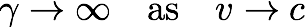 그림출처: http://en.wikipedia.org/wiki/File:Time_dilation.svg
2012년도 1학기 𝐸=𝑚𝑐2
8
Proper Time τ (tau)
Proper time    is the time indicated by a clock that is fixed at the origin of an inertial reference frame.
Proper time is the shortest time that can be measured by an observer because 
           and        . 
See the right figure.
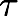 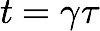 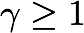 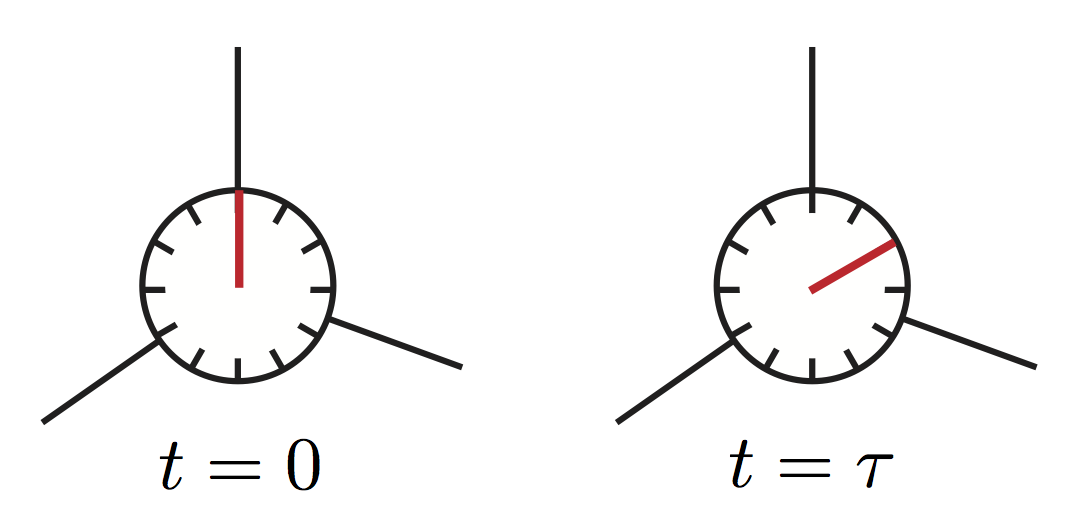 origin
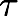 2012년도 1학기 𝐸=𝑚𝑐2
9
Event as a Four Vector
Event x=(ct, x, y, z) represents the space time point of  a physical event.
   - c : the speed of light
   - t : the time
   - x, y, and z: spatial coordinates of the event
The space-time point (event) of the clock fixed at the origin O of a frame S develops like 
    x=(cτ, 0, 0, 0)
    when τ=0, the light leaves B
    when τ=t, the light returns to B
2012년도 1학기 𝐸=𝑚𝑐2
10
Experiments confirming Time Dilation
2012년도 1학기 𝐸=𝑚𝑐2
11
촛불이 꺼지는 시간
한 시간에 다 타버리는 동일한 촛불 A와 B가
   있다.
촛불 A와 B는 각각 SA와 SB의 원점 OA와 OB에 있다.
SA와 SB는 tA=tB=0일 때 일치한다.
SB는 SA에 대해         으로 운동한다.
OA에서 볼 때 A와 B가 꺼지는 시간은?
OB에서 볼 때 A와 B가 꺼지는 시간은?
같은 점과 다른 점을 설명하시오.
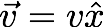 2012년도 1학기 𝐸=𝑚𝑐2
12
Rossi-Hall Experiment (1940)
2012년도 1학기 𝐸=𝑚𝑐2
13
그림출처: http://en.wikipedia.org/wiki/File:FrischSmith.svg
Rossi-Hall Experiment (1940)
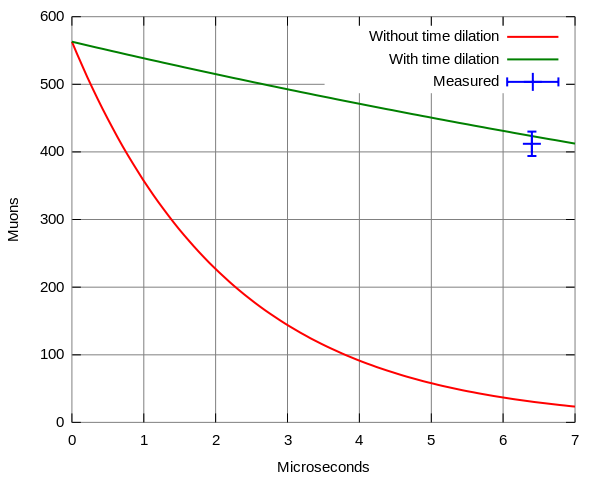 B. Rossi and D.B. Hall, "Variation of the Rate of Decay of Mesotrons with Momentum“, Phys. Rev. D 59, 223 (1941).
2012년도 1학기 𝐸=𝑚𝑐2
14
그림출처: http://en.wikipedia.org/wiki/File:FrischSmith.svg
Experiment with an Atomic Clock (1971)
J.C. Hafele and R. E. Keating, 
   Around-the-World Atomic Clocks:   
   Predicted Relativistic Time Gains
   Science 177, 166 (1972)

A real experiment of time dilation using an atomic clock in 1971
2012년도 1학기 𝐸=𝑚𝑐2
15
Abstract
   During October 1971, four cesium beam atomic clocks were flown on regularly scheduled commercial jet flights around the world twice, once eastward and once westward, to test Einstein's theory of relativity with macroscopic clocks. From the actual flight paths of each trip, the theory predicts that the flying clocks, compared with reference clocks at the U.S. Naval Observatory, should have lost 40 ± 23 nanoseconds during the eastward trip, and should have gained 275 ± 21 nanoseconds during the westward trip. The observed time differences are presented in the report that follows this one.
2012년도 1학기 𝐸=𝑚𝑐2
16
GPSwith an Atomic Clock (1971)
The time dilation due to Special Relativity is About 7,200 ns/day (slower)
That due to General Relativity is actually bigger: 45,900 ns/day (faster)
reference
2012년도 1학기 𝐸=𝑚𝑐2
17